Boat Crossing River QL 3.4
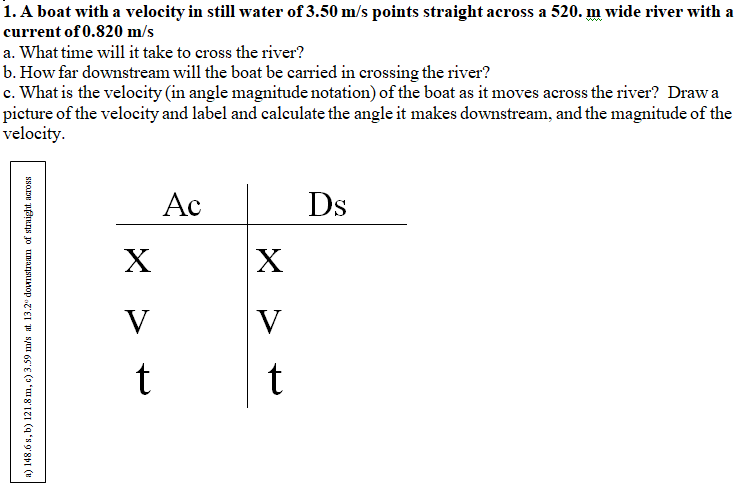 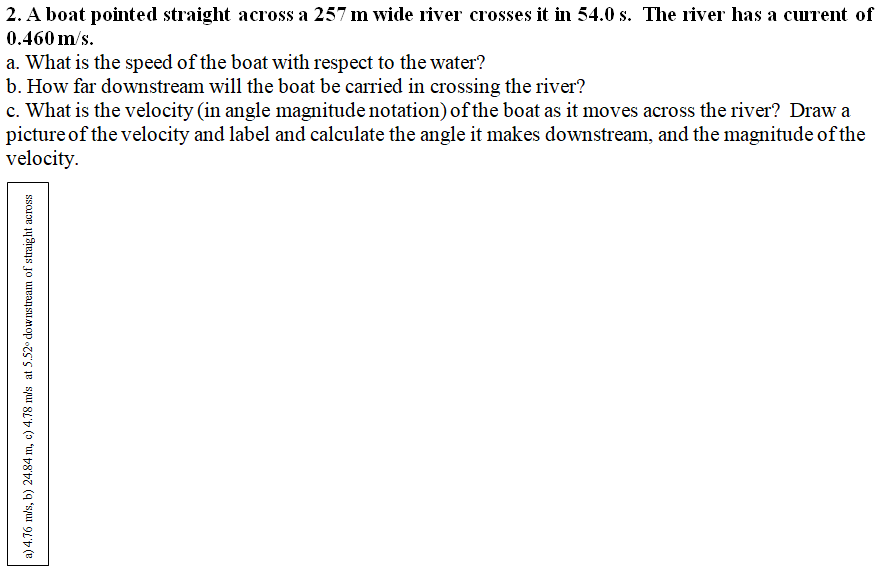 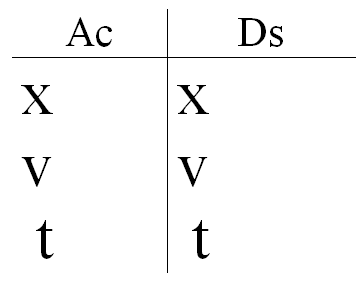 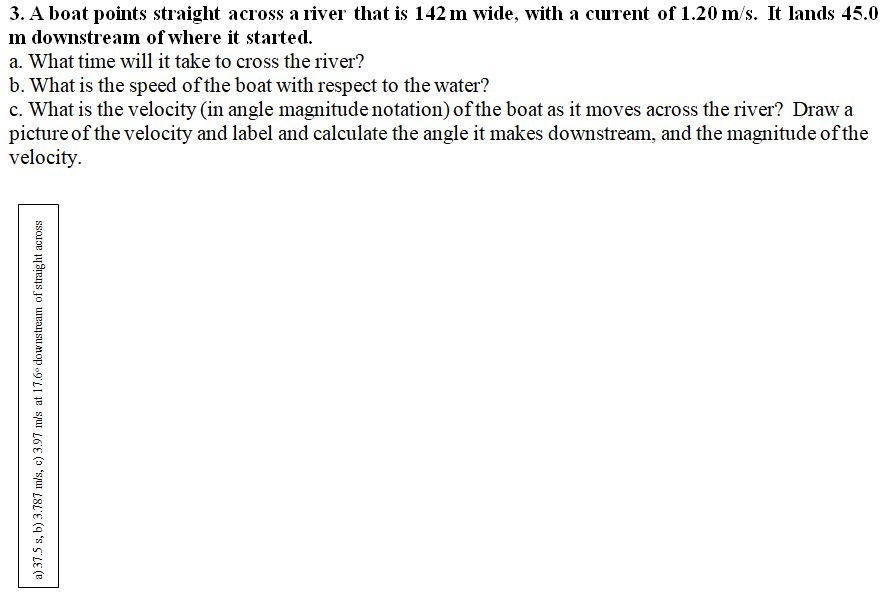 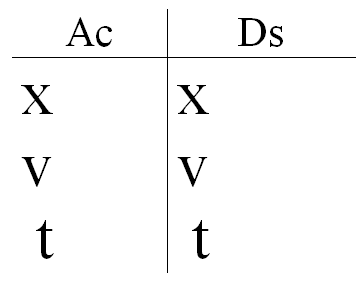 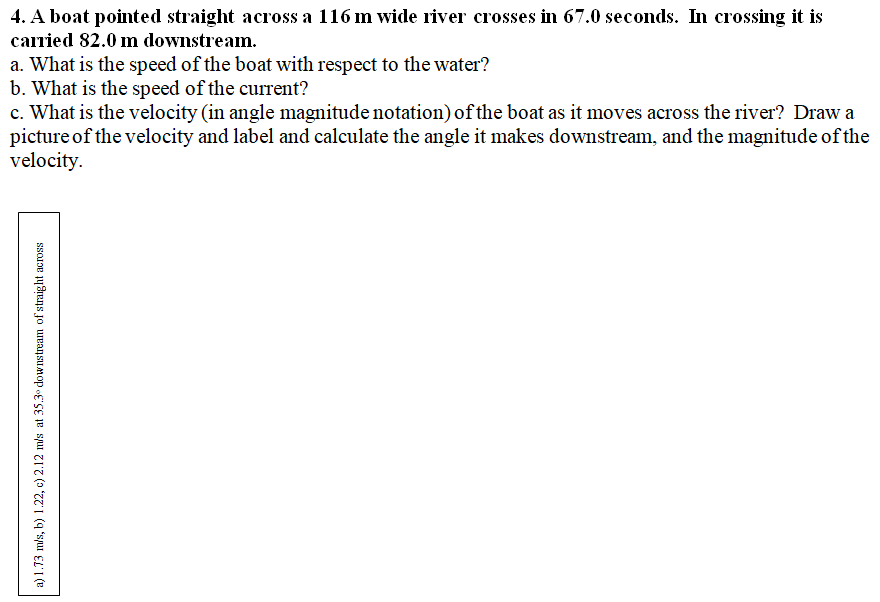 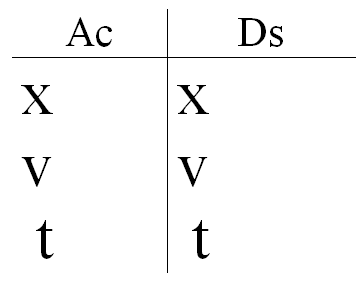